NDT
Dr. Preeti Ganachari
Dept. Of Neurophysiotherapy
Mgm Institute Of Physiotherapy
Chh. Sambhajinagar
Neuro Developmental Therapy
Contents
Introduction
General assumptions of NDT
Movement dysfunction
Principles of examination 
Principles of  intervention
Treatment strategies
Introduction
Karel bobath and berta bobath –bobath concept
Bobath concept is a living concept
How it changed over time…
1940: routine orthopedic management
1943: Berta bobath began her approach
1950:  disorder of movement or posture rather than strengthening and tightness
Reflex inhibiting patterns
In 1960 as per Gessels view postural muscles have a role in skilled movement
In 1980: movement does not proceed in a definite sequence
Analysis of components underlying movement sequences
In 1990:
 it became a distributed model of CNS
Included motor learning and motor control concepts
Definition
NDT is a holistic and interdisciplinary clinical practice model informed by current and evolving research that emphasizes individualised therapeutic handling based on movement analysis for rehabilitation of individuals with neurological pathophysiology

The therapist uses the ICF model in a problem-solving approach to assess activity and participation, thereby to identify and prioritize relevant integrities and impairments as a basis for establishing achievable outcomes with clients and caregivers
Definition
NDT is currently defined as a client‐centred, hands‐on, 'problem solving approach'. It is used in the management and treatment of children/adults who have disorders of function, movement or postural control because of damage in their central nervous system
The NDT approach does not involve exclusively the patients' sensory‐motor problems. It involves the whole person, including the emotional, social and functional problems that the individual has to face in his or her daily life
This approach uses clinical reasoning rather than a series of standardised techniques (Graham 2009). 
Therapists of NDT must observe, analyse and interpret task performance before starting or adapting treatment. 
The approach is individualised and tailored to each child's specific problems, aims and goals.
Key elements in NDT are: facilitation (using sensory inputs to improve motor performance), management of compensatory motor behaviour , and an overall management strategy (a 24‐hour interdisciplinary management approach) 
the patient must be active while the therapist assists him. The therapist assists the patient to move using key points of control
The objective of this continuous treatment is to maximise the quality of movements and the carry‐over of functional skills to different environments, including the child's home, pre‐school, school, and community settings
How the intervention might work
During NDT evaluation and treatment sessions, the therapist interacts with the child in a dynamic and reciprocal way (ndta.org). 
This therapeutic handling and interaction is thought to activate optimal sensorimotor processing, task performance and skill acquisition, and ultimately lead the child to participate in meaningful activities and achieve an improved quality of life (Mayston 2008).
Motor control approach
Reflex hierarchical theory
Systems theory
Dynamic systems theory
Neuronal group selection theory
Generalized motor programs
Reflex hierarchical theory
The lowest level of fundamental movement patterns were sensory-elicited reflexes, which were then integrated into automatic postural reflex mechanism as the higher brain levels developed
These automatic movements, including righting and equilibrium reactions, were considered to be the basis for skilled voluntary movements
This concept failed as it does not provide  multidimensional distribution of neural control
Systems theory
Interdisciplinary study of systems, that are cohesive groups inter related, independent part that can be natural or man made
Changing one part of the system may affect other parts of the whole system
There is a change in flexibility of coordinative structures as learning takes place
Eg: operating a phone
CNS pathology limits the development of
Flexible coordinative structures
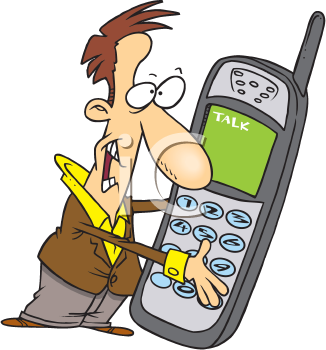 Dynamic systems approach
Greater value on body systems and importance of considering movement in a context specific perspective
Movement behavior is the result of complex interactions between many different subsystems in the body, the task at hand and the environment
Repetition and practice develop motor patterns
Movement cannot be isolated from context
Rate limiting factors:
Develops at its own rate
Eg: head size
NDT treatment is directed toward these rate limiting factors
Neuronal group selection theory
NGST states that development starts with primary neuronal repertoires, with each repertoire consisting of multiple neuronal groups
Genetic code forms the neuro anatomy, Primary repertoires
Experience of moving strengthens or weakens Development of synergies, Secondary repertoires
How selection process occurs:
Parallel and reciprocal connections among many areas form the Inhibitory and excitatory connections
Generalized motor programme theory
Instructions are specified by the CNS
Control process is managed by a motor program
Motor program organises, initiates and carries out intended actions
NDT is a problem solving approach to the examination and treatment of the impairments and functional limitations of individuals with neuropathology

It focuses on analysis and treatment of sensorimotor impairments and functional limitations.

NDT is a concept that focuses on the strengths and impairments of the individual client rather than a prescribed treatment of exercise
NDT Assumptions
1.Impaired patterns of postural control and movement co-ordination – primary problems 

2.these problems are changeable and function improves when treated in task specific context
3.Sensorimotor impairments affect whole individual –community, independence ,QOL


4.working knowledge of typical adaptive motor development and how it changes provides a frame work
5.NDT clinicians focus on changing movement strategies to achieve best energy efficient performance 


6.Movement is linked to sensory processing in two ways: feed back and feed forward model
7.Intervention includes individuals active initiation and participation and manual guidance and direct handling


8.NDT uses movement analysis –identify missing and atypical components
9.ongoing evaluation occurs through out every treatment session


10.Aim of NDT is to optimize function
Additional assumptions
11.NDT and systems theory: Individual, Task and Environment 


12. Movement is organized around behaviour goals
13.All individuals have competencies and strengths in various systems


14.Ability of an individual to select and match various global neuronal maps with potentially infinite number of movement combinations
15.NDT uses model of enablement and disablement 


16.Design intervention by establishing functional out comes involving client and caregivers
17.Intervention programmes are designed to serve clients through out their lifetime


18.learning or relearning  motor skills and improving motor performance needs both practice and experience
19.Treatment is most effective during recovery or phase transitions


20.Clinicians must assume responsibility to provide clients with available evidence
Movement dysfunction
“Main problem of patients with lesions of the upper motor neuron is abnormal co-ordination of movement patterns”
                      - Bobath
The assessment and treatment of the patient’s motor pattern is the only way of leading directly to functional use….
NDT enablement model of health and disability
Health condition and disability
Body systems integrity and imapirments
Environment facilitation / barriers
Person with a health condition
Motor functions effective/ineffective
Social participation /restrictions
Individual activities /limitations
Body dimension:
NDT enablement model separates the structure and function of NS from other body systems .
Primary – positive / negative signs
secondary body system impairments- develop over a time
Motor dimension:
Posture and movement
 effective and ineffective postures
This domain is a n important link between functional limitations and underlying system impairments 
Analysis – understanding of how fucntional limitations develop
Individual function
These are observable and reportable performances of tasks 
Functional activity – implies a goal or a purpose
Gap between performance and capacity reflects the effects of various conditions and provides a guide to the ability of any environment to improve individuals performance
Social dimension
Participation restriction:
Eg: stroke- walks slowly – difficulty in crossing busy road
Examining these takes into account the ability to take part in changing life roles which vary with age and need for function
Eg: 10 month old baby and 10 year old child
Contextual factors
Environmental and personal factors:
Environmental factors:
Individual factors: wife/ brother
Services and systems: laws, organizations
Personal factors:
Determination, confidence
Depression, fear, dependency
NDT assumptions of motor dysfunction
It emerges from:
Neuropathology leading to primary impairments
Atypical interactions within and between neural and body systems
Inability to identify and resolve constraints 
Individual desire to solve motor problems
Every individual has competencies and strengths- identify posture and movement competencies
Impairments create an abnormal appearance in posture and movement which are expressed in self image, adaptation in environment and motor behaviour
Limited ability to explore which leads to limited repertoires of movement
It can limit the ability to carry out meaningful life functions
Primary ,secondary impairments; positive and negative signs
If unresolved primary- secondary impairments
Clinician can identify limitations in what child can and cannot do
Effective and ineffective posture serves as a link between individual functions and system impairments
Before the individual starts practicing the compensations intervention can be given to reduce the impact of these patterns on functional skills
Norms of functioning at different ages – for children
Facilitation or constraining environmental factors plays important role in determining the level of participation and independence in functional activities
Primary neuro- muscular impairments
Positive signs:
Spasticity 
Impaired muscle activation
Excessive co-activation
Impaired muscle synergies
Impaired motor execution- modulation
Timing and sequencing impairments


Excessive overflow of intra limb and inter limb contractions
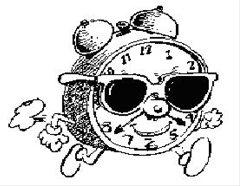 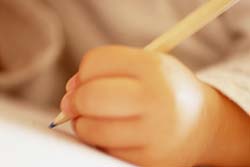 Negative signs
Insufficient force generation
Impaired anticipatory postural control
Hypokinesia –poverty of movement
Eg: supine to sitting
Loss of fractionated or dissociated movements –dexterity, grasp, vision
Sensory systems and sensory processing impairments
Hearing , visual and sensory processing impairments
Hearing:
Eg: isolate individual from people
Vision: strabismus, nystagmus, visual fixation and tracking abnormal
Both deficits effect the overall motor control , insecurity, and fear of fall.
Sensory processing – ability to interpret ,modulate , perceive and organize sensory input for use in generating or adapting motor responses to interactions with persons
It affects in 4 ways:
Inability to detect and identify incoming sensory information
      Eg: hemineglect
Inability to interpret sensory or multisensory input in anticipation or during movement
Eg: children rely on vision
Inability to modulate sensory inputs to match changes in task and environmental demands
Eg: low and high threshold
Inability to relate sensory information to experience, memory and specific tasks  
     -Kinesthetic memory
Secondary impairments
Joint and soft tissue flexibility
Skeletal impairments
OTHER SYSTEMS:
Respiratory system impairments
Perceptual /cognitive impairments
Regulatory system impairments: eg : Maanya
Cardiopulmonary impairments
GI system impairments. Eg: Dishan
Multi system impairments
Pain- can arise from primary impairment 
Edema – due to CV, neuro muscular and musculoskeletal  and environmental factors
Motor planning
Principles of examination and evaluation
1. NDT examination process evaluates each client as a unique person with multiple competencies and limitations


2.NDT examines each client in a life-cycle frame work
-look at facilitators and barriers
3.The NDT examination process incorporates and interdisciplinary therapeutic management team that includes and respects the client and the family as primary and active participants in decision making
Eg: athetoid and speech
4.The NDT examination begins the problem-solving process 



5.NDT examination and intervention incorporates principles from motor control, motor learning ,motor development
6.Emphasis on components of posture and movement that are efficient or inefficient in person with stroke /CP – distinguishing feature
Examination:
Involves more than collecting and recording information and includes prioritizing the clients functional problems and simultaneous analysis of system impairments
[Speaker Notes: The mark of the healer or physician was the ability to discern the nature of a patient’s ilness through careful questioning ,observation, and examination]
Functional skills:
Clinician identifies functional abilities and functional activity  limitations , potential to change function
Keeps in mind contextual factors ,assistive technology devices, splints, orthotics
Observation of posture and movement:
Effectiveness of posture & movement during functional activities
Variability of posture & movement
both typical & atypical
Analyze missing components
Inhibit compensatory strategies- therapeutic handling. Eg: ataxic( NISHWITH)
3) Systemic examination:
Neuromuscular system ( signs)
Musculoskeletal system ( ROM, flexibility)
Respiratory system
Cardiovascular system
Integumentary system
Gastrointestinal system
Sensory system
Perceptual/cognitive system
Regulatory system
Limbic system
Objective assessment:
Use of scales like
Norm referenced tests:
BAYLEY SCALE
TIMP
AIMS
PEDI
Different scales for school children and adults
Criterion referenced test:
GMFM
The Vulpe assessment battery for the atypical child(0- 6 yrs)
The Erhardt developmental prehension assessment
Plan of care
Best standard of practice
Functional outcomes and goals
Measurable outcomes and goals
Frequency and duration of intervention
Client and family education
List of alternatives to the family
Measures to promote health, well being, fitness
Prevent secondary impairments
Role of family, and other medical and educational professionals
Re-examination
Principles  and process of  NDT intervention
Establish treatment plan with anticipated outcomes within a time frame
Design therapy using strengths and competencies
Set anticipated outcomes and goals in respect to family and client
NDT constructs relationship between motor output and sensory input
Therapeutic handling to assist client in achieving independent function
Key points of control- facilitation and inhibition
Treatment strategies –simulation of foundational elements (task) as well as practice of whole task 
Designed to obtain - active responses from the client in goal directed activities
Movement - initiated and actively performed by client
Includes - planning  and solving motor problems
Allows client to learn from errors during movement
Repetition - imp for motor learning
A conducive environment – strong stimulus ( physical conditions, attitudes , beliefs, approach)
Utilize the knowledge of development of movement and posture components
Progression - most capable to most challenging
Motivation & Purpose - to engage client 
Modify the task or environment –current level of clients performance
Provide time - to perform movement independently
Evaluate  - the effectiveness of treatment with the session
Recognize and respect - communicative intent of client’s motor behavior
Families - receive information 
	regarding client’s problem and management
Suggestions to the family as practical as possible
Interdisciplinary model of service
Treatment strategies
Through her hands on client can
Direct / Regulate / Organize sensory input
Directs clients initiation of mvt more efficiently
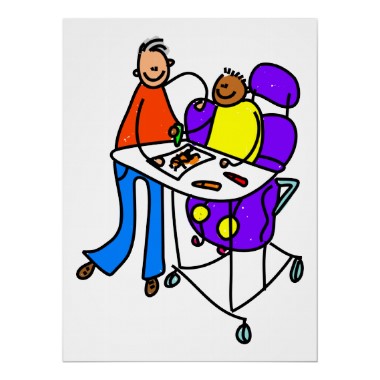 Support or change alignment of body in relation to BOS & force of gravity prior to & during movement

Guide or redirect the direction , force, speed & timing of muscle activation for successful task completion
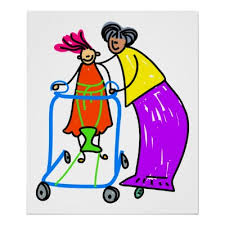 Sense response of client to sensory input 
Recognizes when client can become independent of therapist assistance
Directs clients attention to meaningful aspects of motor tasks
Inhibitory strategies
Reflex inhibiting postures – not static posture but as parts of a movement
Key points: 
can change, speed, direction alignment,shifts
Emphasize more on active than passive
Prevent or redirect those components of movement that interfere with intentional, coordinated mvts

Constrain degree of freedom, to decrease amount of force client use to stabilize posture
Facilitator techniques
Compression 
Tapping 
Traction
Inhibitory tapping
Muscle tone may be too low following reduction of spasticity
Directly over muscle
Great care  - hypertonus doesn’t recur
Sweep tapping
Strong tactile stimulation
Sweeping in direction of movement
 useful in situations where tone is reduced and child doesn’t know how to activate synergy
Alternate tapping
Used for proper grading of reciprocal inhibition
To stimulate balance responses
Alternatively tap agonist & antagonist
Allow little or no movt, co-activation
It precedes pressure tapping
Pressure tapping
Combination of weight bearing and compression
Applied through joint
To build up co-activation
To maintain posture
Facilitation with specific attention to key points 
Developing skills requires – practice, experience, training and observation
Energy consuming task – both physically and mentally
Changing client’s position from these key points - 
inhibits abnormal postural movement patterns 
also maintains the freedom to move the limbs
Hands on muscles – to monitor speed, timing, direction of ongoing movement execution
Hands on joints – to gain alignment, initiate weight sift, stabilize body part
Amount of pressure – on joint/ muscle – to prevent distracting tactile or somatosensory stimulation
Each hand changes from 1 key point to another several times
Adaptive equipments
To help to support weight
To help accommodate structural deformities
To help to move client
Equipment – safe
Never leave client 
unattended
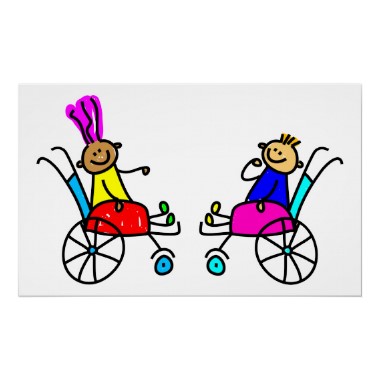 Memory Hooks
“The mark of the healer or physician was the ability to discern the nature of a patient’s ilness through careful questioning ,observation, and examination”
References
Neuro-developmental treatment approach by Janet M Howle
Bobath concept ,theory and clinical practise in neuro rehabilitation
Few articles
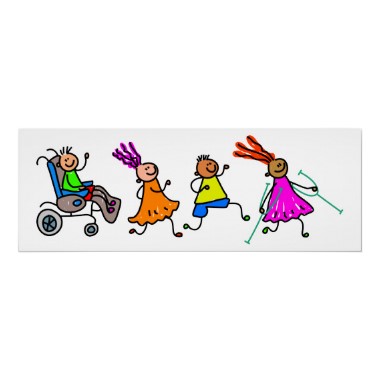